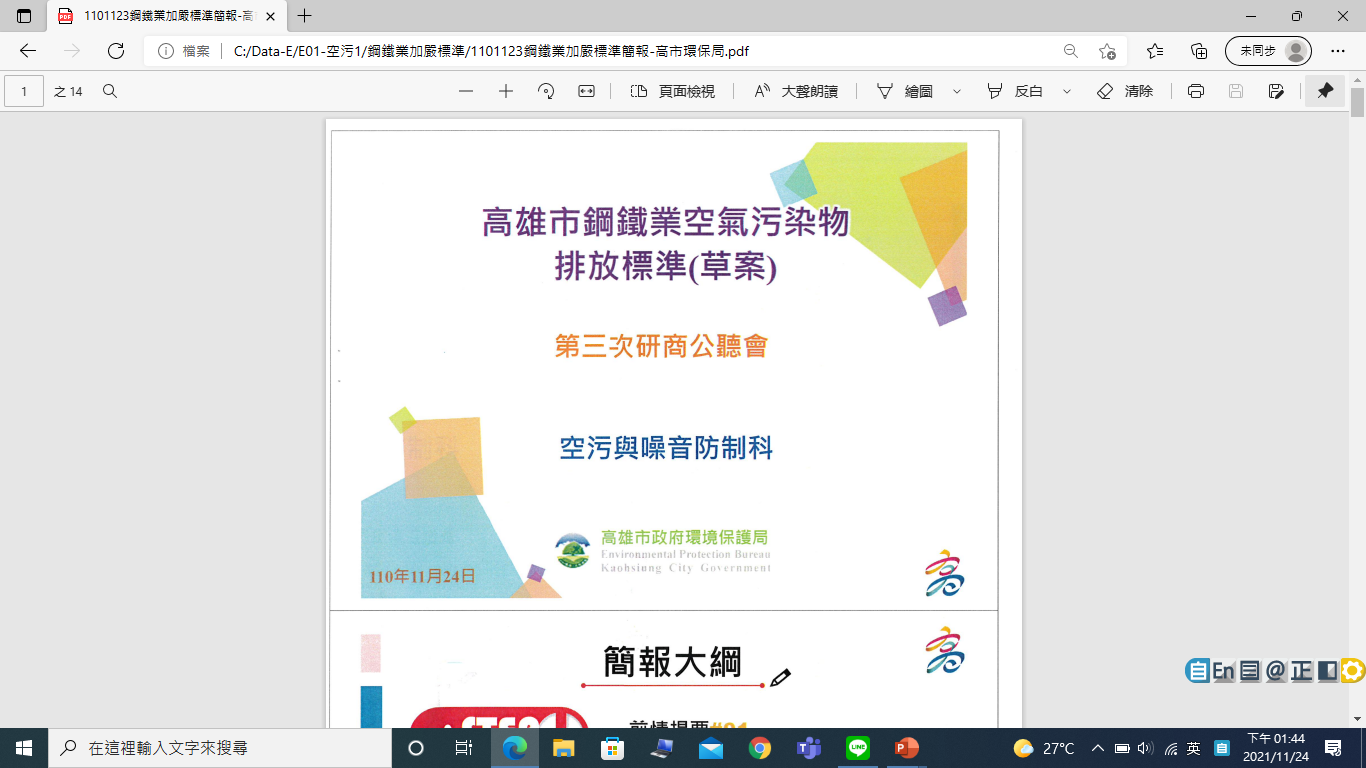 (部分簡報)
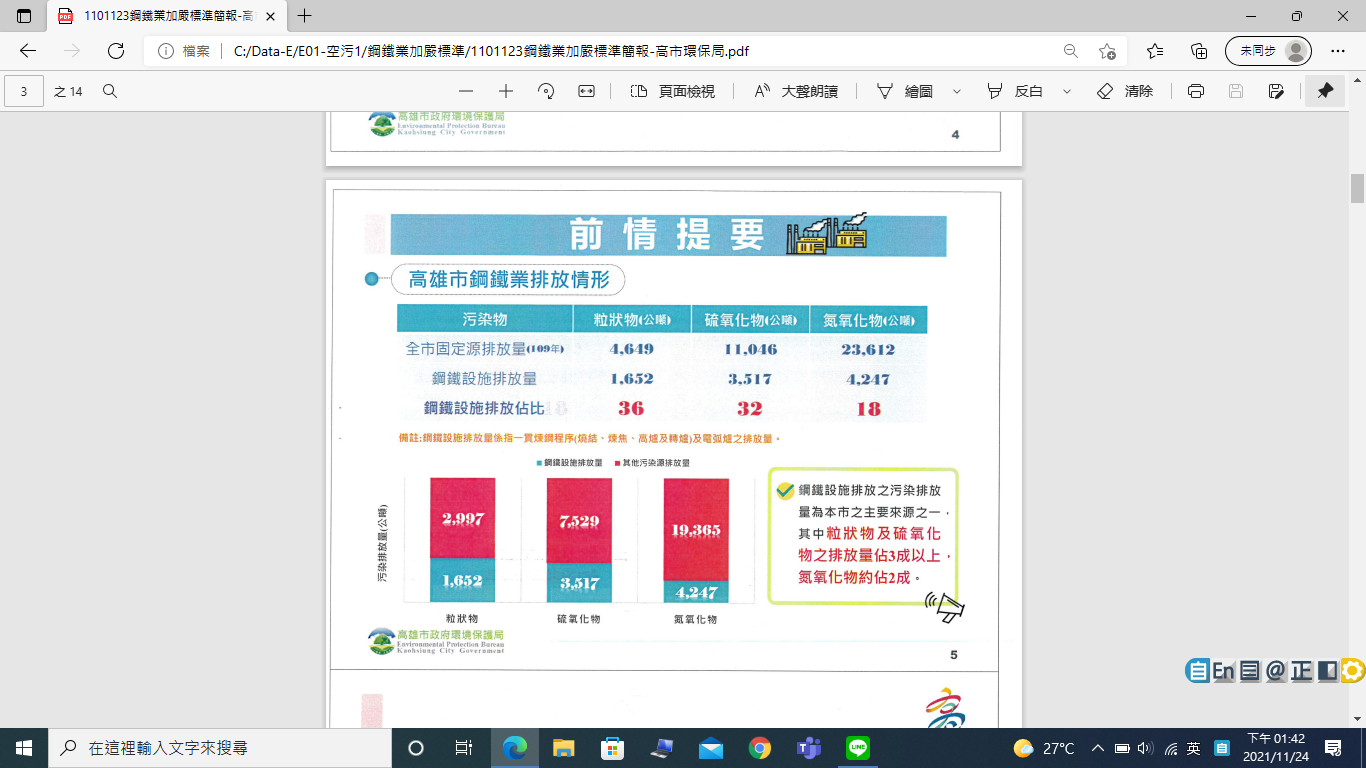 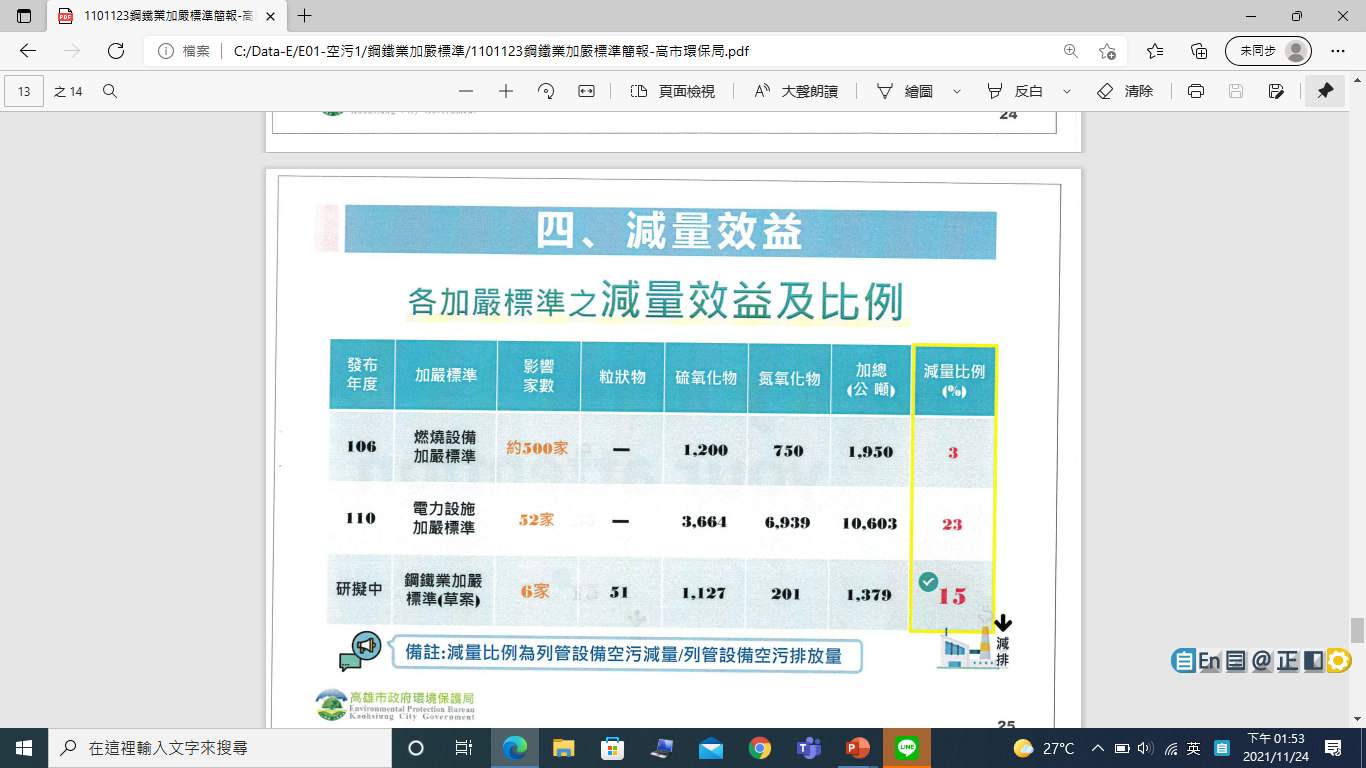